6-sinf
O‘zbek tili
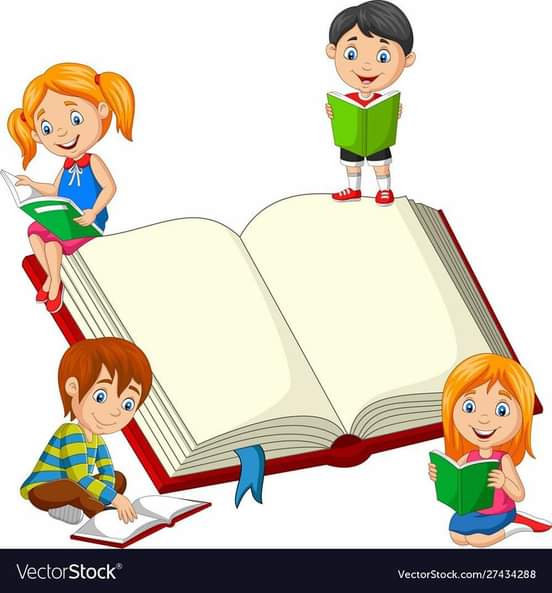 Mavzu: 
Mustahkamlash
Turayeva Munira Samatovna. Yashnobod tumani 231-maktab.
Avvalgi darsda o‘tilgan mavzuni tekshiramiz
Men harbiy bo‘laman mavzusida kichik matn tuzing.
Mening dadam harbiy. Menga harbiylik kasbi yoqadi. Men ham katta bo‘lsam dadamga o‘xshab harbiy bo‘laman. Yurt tinchligi, farovonligi yo‘lida xizmat qilish orzuimdir. Vatan sarhadlarida turib, yurtimiz osoyishtaligini himoya qilaman.
Turayeva Munira Samatovna. Yashnobod tumani 231-maktab.
Bilib oling!
Sonlar arab yoki rim raqamlari bilan yozilishi mumkin. Tartib sonlar arab raqamlari bilan yozilganda chiziqcha bilan, rim raqamlari bilan yozilganda esa chiziqchasiz yoziladi.
 
Masalan: XX asr 
                  2016-yil
                    15-oktabr
Turayeva Munira Samatovna. Yashnobod tumani 231-maktab.
Bilib oling!
Ketma-ket kelib, ma’lum bir muddatgacha bo‘lgan vaqt oralig‘ini bildiruvchi sonlar orasiga tire (-) qo‘yiladi.  
   
Masalan: 1441-1501 yillar
         XIX-XX asr
Turayeva Munira Samatovna. Yashnobod tumani 231-maktab.
Bilib oling!
Sonlar matematik miqdorni bildiradigan so‘zlardir. Ular butunni va uning qismini ko‘rsatishi mumkin. Miqdorni butunligicha bildiruvchi sonlar butun son, butunning qismini ifodalovchi sonlar kasr sonlar deyiladi.
Turayeva Munira Samatovna. Yashnobod tumani 231-maktab.
Bilib oling!
Kasr sonlar maxsus so‘zlar bilan ifodalanishi ham mumkin.  

Masalan: yarim (1/2)
                   chorak (1/4)
                        nimchorak (1/8)
Turayeva Munira Samatovna. Yashnobod tumani 231-maktab.
Topshiriq
Berilgan gaplar ichidan sonlarni toping va ularni raqamlarda ifodalang.
Yolg‘iz o‘zi uch o‘g‘ilni katta qildi. 
Akmal o‘n besh kun tartib-intizomni saqlab turdi.
Mamlakatimizda o‘n to‘rtinchi yanvar kuni Vatan himoyachilari kuni bayram sifatida nishonlanadi. 
Ushbu voqea ertalab soat o‘n birda sodir bo‘ldi.
Turayeva Munira Samatovna. Yashnobod tumani 231-maktab.
Topshiriqni tekshiramiz
o‘n to‘rt
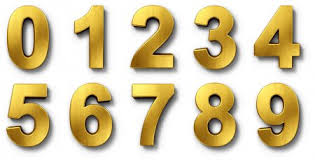 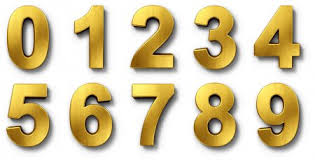 uch
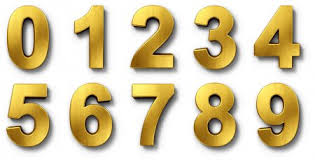 o‘n bir
o‘n besh
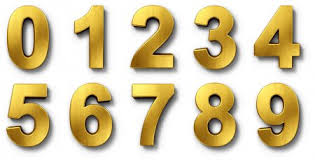 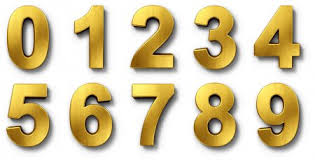 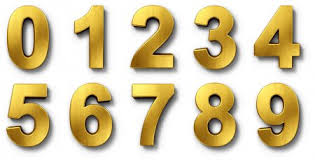 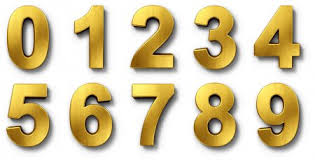 Turayeva Munira Samatovna. Yashnobod tumani 231-maktab.
Topshiriq
Berilgan rim raqamlarini guruhlarga ajrating va so‘zlarda ifodalang.
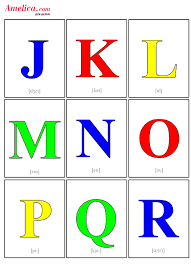 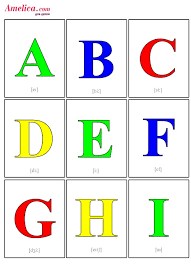 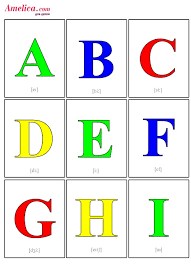 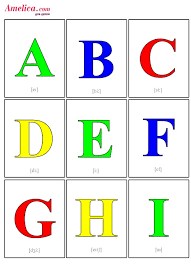 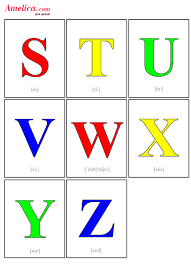 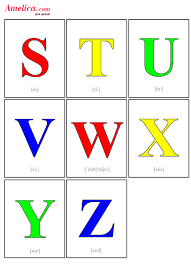 Turayeva Munira Samatovna. Yashnobod tumani 231-maktab.
Topshiriqni tekshiramiz
Birliklar
O‘nliklar
Yuzliklar
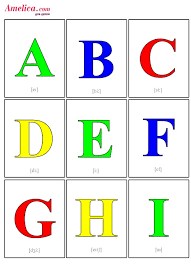 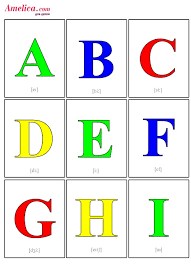 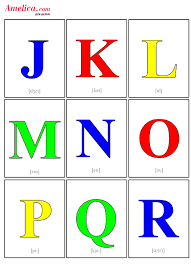 Yuz
Ellik
Bir
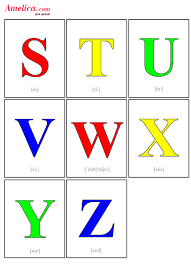 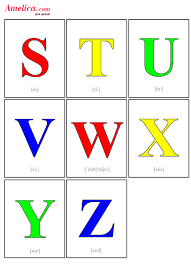 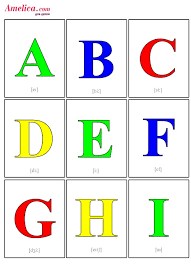 Besh
Besh yuz
O‘n
Turayeva Munira Samatovna. Yashnobod tumani 231-maktab.
Rim raqamlari
Qаdimgi rim хаlqlаri hоzirgi kundа hаm «rim raqamlаri» nоmi bilаn sаqlаnib kеlаyotgаn raqamlаsh tizimidаn fоydаlаngаnlаr. Biz vа butun dunyo, bu tizimdаn hоzirdа hаm, kitоbning bоblаrini, tаriхdаgi аsrlаrni, shе’rlаrning bаndlаrini vа hоkаzоlаrni raqamlаshdа judа kеng fоydаlаnаmiz.
	Rim raqamlаrining kеlib chiqishi hаqidа аniq mа’lumоtlаr yo’q. V raqami dаstlаb qo’l pаnjаsini tаsvirlаsh bеlgisi sifаtidа, X esа ikkitа bеshlikdаn tuzilgаn bo’lishi ehtimоli bor. Dаstlаbki 12 tа sоn rim raqamlаri bilаn quyidаgichа yozilаdi:
I, II, III, IV, V, VI, VII, VIII, IX, X, XI, XII
	Bu хil yozishdа kаttа sоnlаr bilаn аrifmеtik аmаllаr bаjarish judа qiyin. Shungа qаrаmаy Rim raqamlаshi Italiyada  XIII-аsrgаchа, g’аrbiy Evropaning bоshqа mаmlаkаtlаridа esа XVI аsrgаchа ishlаtib kеlingаn.
Turayeva Munira Samatovna. Yashnobod tumani 231-maktab.
Arab raqamlari
Arab raqamlari – o‘nta matematik belgi 0, 1, 2, 3, 4, 5, 6, 7, 8, 9.
 Bu raqamlar bilan istalgan katta yoki kichik sonni yozish mumkin. Arablar Iroq, Misr va Suriyani istilo qilgunga qadar yunon alifbosiga asoslangan raqamlardan foydalanganlar. VI-asrdan boshlab arab alifbosi harflari bilan ifodalanuvchi raqamlar qo‘llanilgan. Al-Xorazmiy Hindistonda kashf etilgan o‘n raqamdan iborat sanoq tizimini o‘rgandi, soddalashtirdi, kengaytirdi va birinchi marta arab tilida bayon qildi.       Al-Xorazmiy “Arifmetika”si bilan birga bu hind raqamlari arab dunyosiga kirib keldi. Xorazmiyning bu asari arabchadan lotinchaga tarjima qilinib, X-asrda Ispaniyaga, XII-asrda Yevropaning boshqa mamlakatlariga tarqaldi. Arab raqamlari hanuz jahonda shunday deb yuritiladi. Uni jahonga tarqatgan al-Xorazmiy ekani Abu Rayhon Beruniyning “Hindiston” asarida ham aytib o‘tilgan.
Turayeva Munira Samatovna. Yashnobod tumani 231-maktab.
Yodda saqlan!
Nutqimizda tez-tez ishlatiladigan 23 ta sodda son bo‘lib, boshqa sonlar shularning qo‘shilishidan hosil bo‘ladi. 
	Bular: nol, bir, ikki, uch, to‘rt, besh, olti, yetti, sakkiz, to‘qqiz, o‘n, yigirma, o‘ttiz, qirq, ellik, oltmish, yetmish, sakson, to‘qson, yuz, ming, million, milliard.
Turayeva Munira Samatovna. Yashnobod tumani 231-maktab.
Topshiriq
Berilgan gaplardagi sonlarning ma’no turlarini aniqlang.
Yig‘ilishda qirqta odam ishtirok etdi.
O‘ntacha mashina tirbandlikda qolib ketdi.
Tun qorong‘usida beshovlon yo‘lga chiqdi.
Ustozimiz vazifani uchtadan taqsimlab berdilar.
Kecha birinchi qor yog‘di.
Turayeva Munira Samatovna. Yashnobod tumani 231-maktab.
Topshiriqni tekshiramiz
Dona son
Qirqta
O‘ntacha
Chama son
Taqsim
Uchtadan
Tartib son
Birinchi
Jamlovchi son
Beshovlon
Turayeva Munira Samatovna. Yashnobod tumani 231-maktab.
Mustaqil bajarish uchun topshiriq
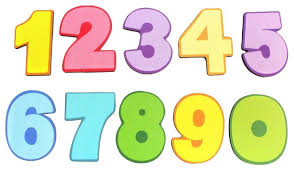 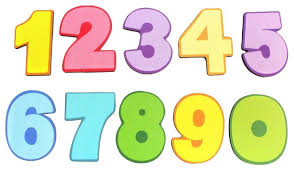 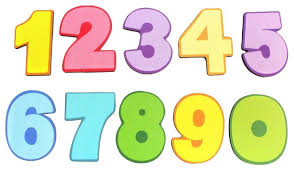 Sonlar ishtirok etgan gaplar tuzing.
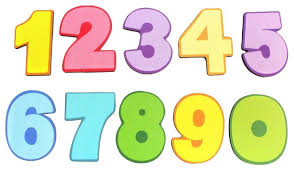 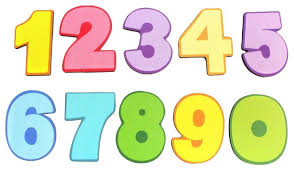 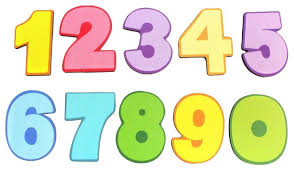 Turayeva Munira Samatovna. Yashnobod tumani 231-maktab.